Microsoft® Outlook® 2013 How to Archive: youremail@houstonisd.org
Berry ES
DLOLA
Introduction
In this how to we will quickly cover archiving your email .
After completion of this how to you should then be able to archive your email.
Go to the Windows Start Orb in the bottom left corner and click on it .
Now in the search pane type Outlook.
You should see Outlook listed under programs.
Click on Outlook, it should now begin loading.
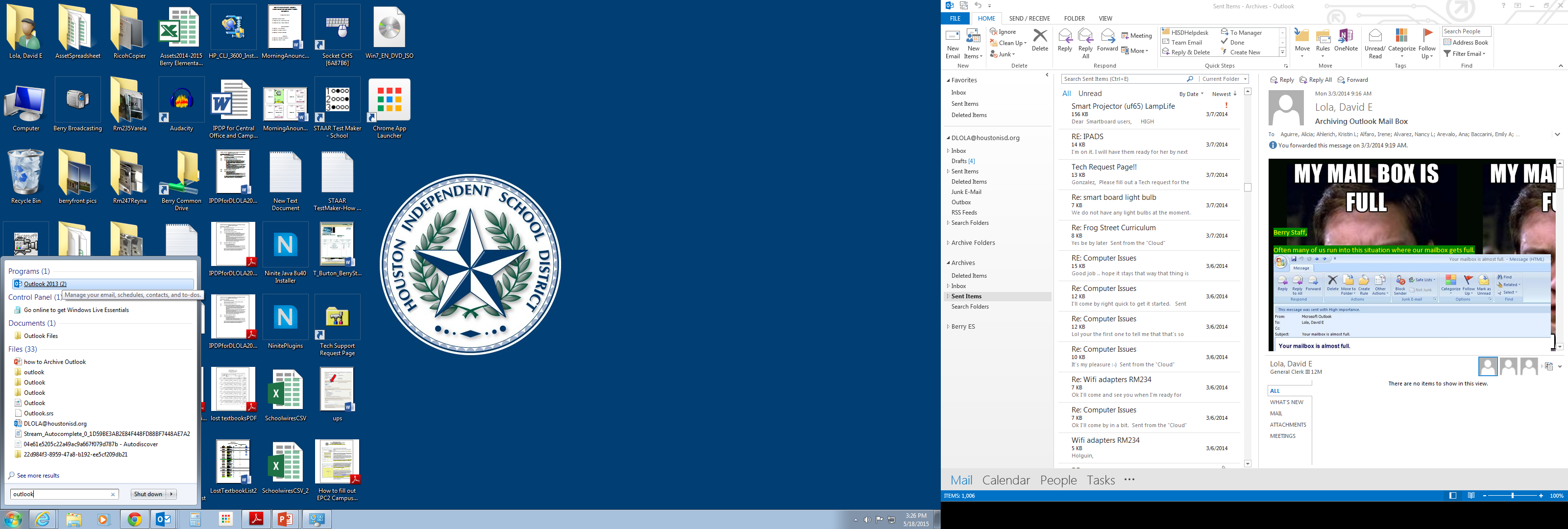 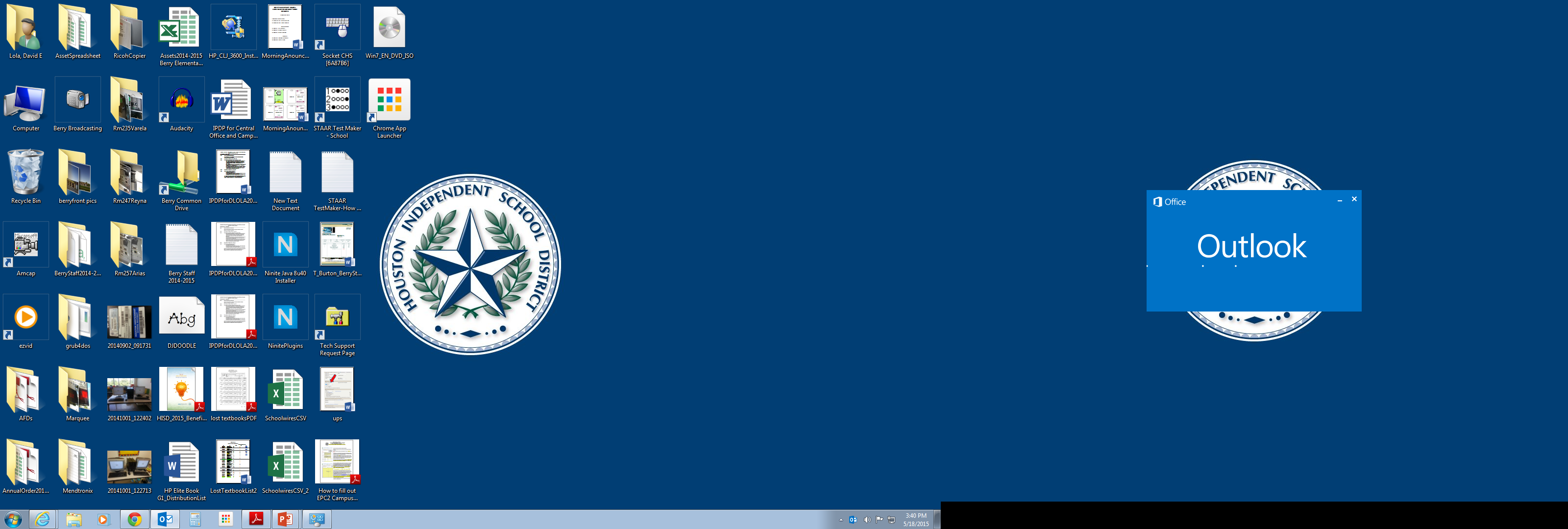 Once Outlook is done loading navigate to FILE.
Click FILE and find Cleanup Tools 
Click Cleanup Tools to reveal the dropdown selections and select Archive.
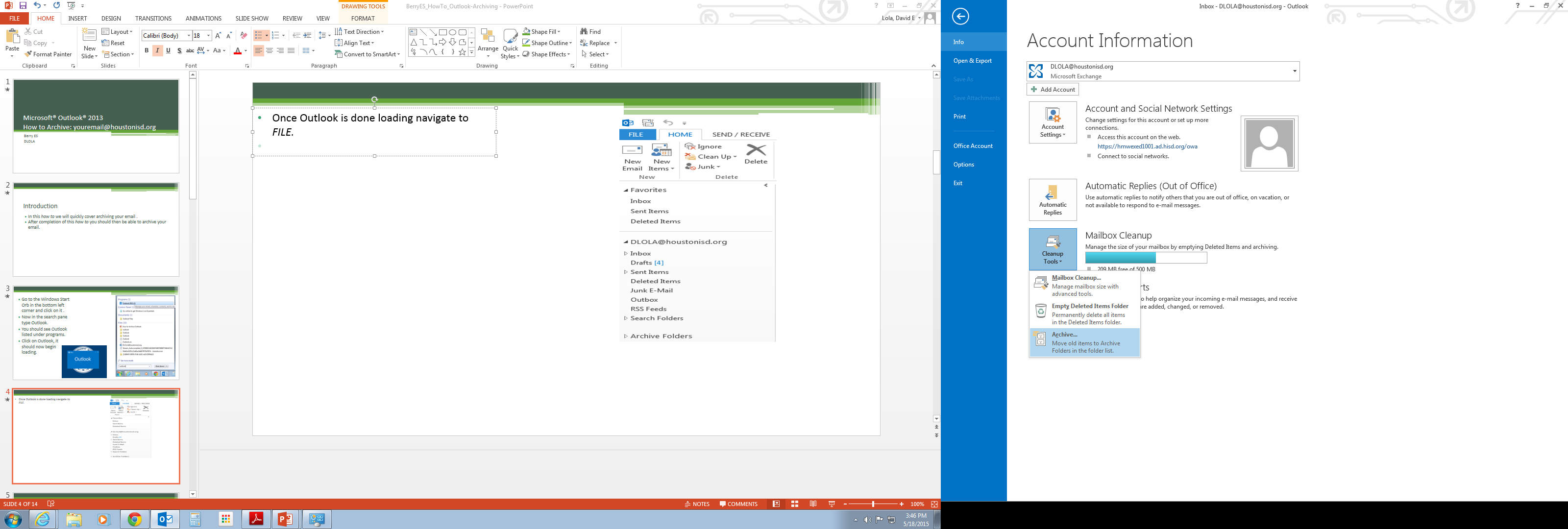 You should now see the Archive dialogue box.
First make sure you have a radio button on Archive this folder and all subfolders.
Now select Archive items older than: drop down selections and click on Today in the center at the bottom.
File Location ??
If you are not saving to a specific location (USB, Flash Drive) take note of the default location so you can find later.
Next you are going to select where you would like to save your Archive to.( USB, Flash Drive, External Hard Drive, DesktopCPU)
Now click Browse in the next window select the location you would like to save to. Don’t forget to give it a name of your choosing.
Once have selected your location and give it a name click OK .
Congratulations You Archived your email !!